Figure 1 Multiple pathways leading to atrial remodelling that predisposes the atria to atrial fibrillation. Numerous ...
Eur Heart J Suppl, Volume 10, Issue suppl_H, September 2008, Pages H11–H31, https://doi.org/10.1093/eurheartj/sun033
The content of this slide may be subject to copyright: please see the slide notes for details.
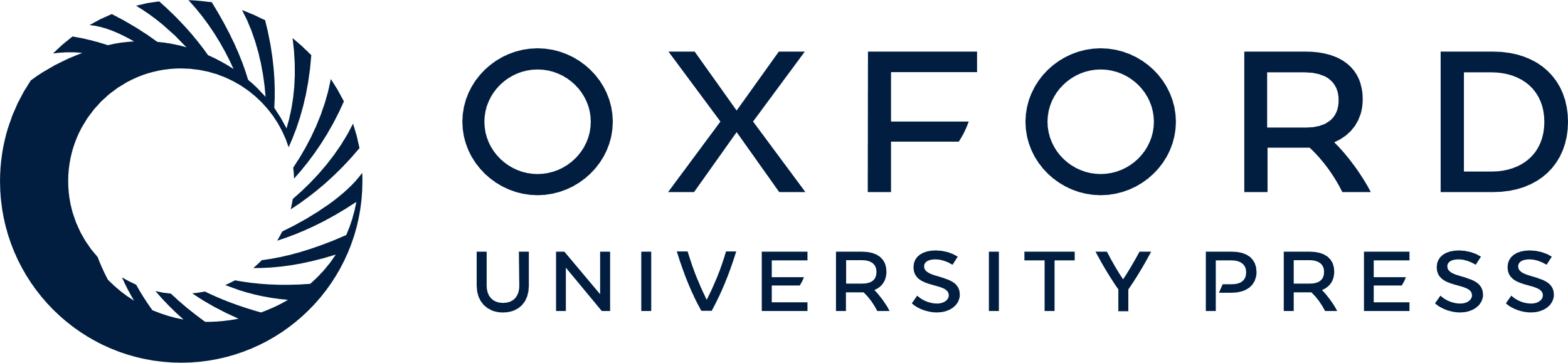 [Speaker Notes: Figure 1 Multiple pathways leading to atrial remodelling that predisposes the atria to atrial fibrillation. Numerous compounds can inhibit these pathways (X = blocks the pathway).20 CCB, calcium channel blocker.


Unless provided in the caption above, the following copyright applies to the content of this slide: Published on behalf of the European Society of Cardiology. All rights reserved. © The Author 2008. For permissions please email: journals.permissions@oxfordjournals.org]